بسم الله الرحمن الرحیم
نام سوره مدثر- مکی    تعدادآیات:57
رسول خدا صلی الله علیه و آله و سلم در فضیلت این سوره فرمودند: هر که سوره مدثر را قرائت نماید ده برابر کسانی که رسول خدا صلی الله علیه و آله وسلم را در مکه تصدیق یا تکذیب کردند حسنه عطا می شود.
چگونگی برنامه ریزی با رویکرد به سوره و پیامدهای اجتماعی سوره مبارکه مدثر
موضوع
بلند پروازی در هدف گذاری ممنوع
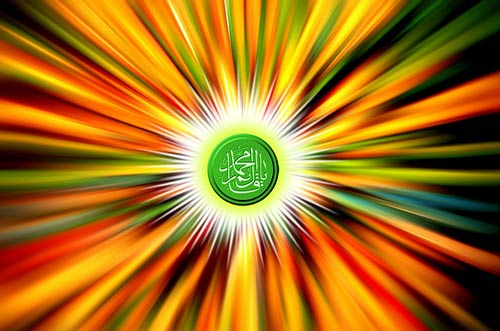 صبر و
انتظار نتیچه بر پایه ورودیها
نتیجه
محاسبه اشتباه
عدم قیام (قیام ناقص)
عدم امید به آینده
پیامدهای اجتماعی سوره